Ludoteca Municipal
   de Binéfar
PEQUEÑOS JUEGOSGRANDES MOMENTOSXi
NOS VAMOS DE PESCA
Lo puedes colgar
en la terraza o ventana 
de tu casa
Necesitas cartu,
 pajitas y palillos chinos
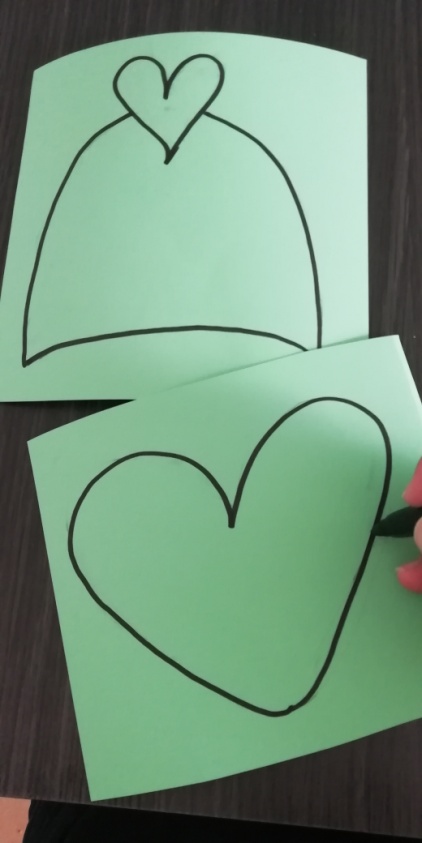 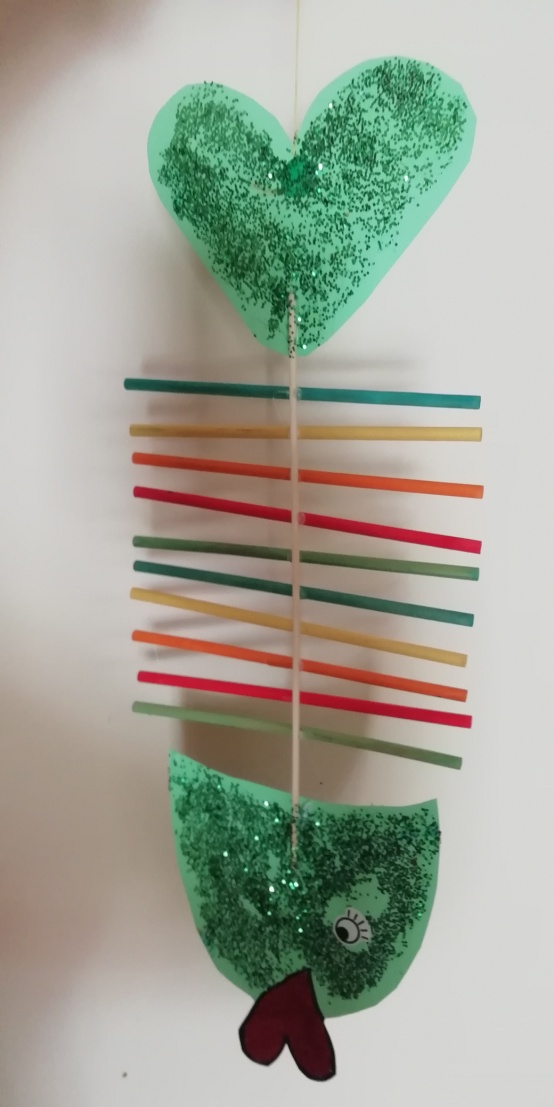 Ojo con los gatos!!
ERES UN ARTISTA!!!
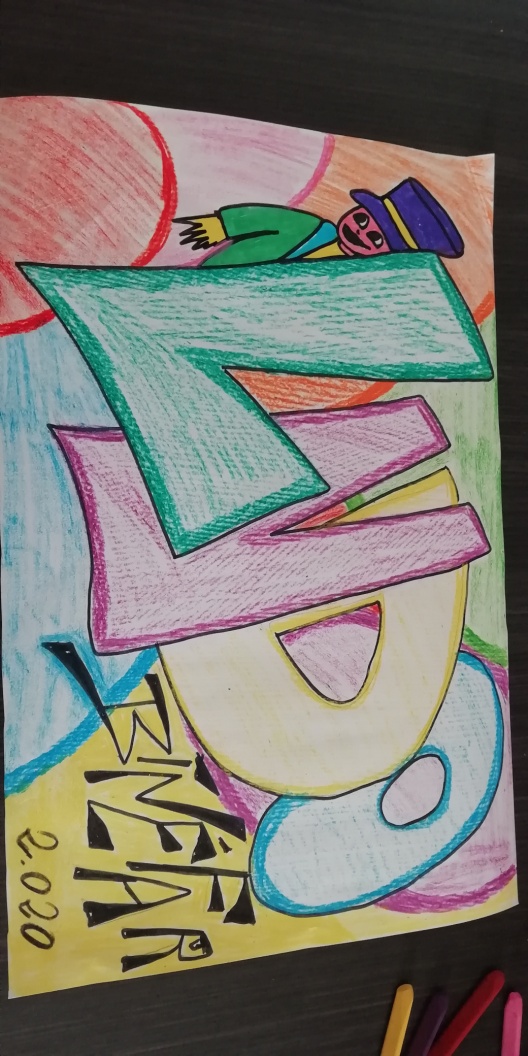 1.Necesitas: Una cartu y Tu imaginación.
Tu habitación va a quedar GENIAAAAL.
AHORA JUGAMOS TOD@S
CHURRO, BATE Y ENCESTA

En este juego podemos jugar todos a la vez.
Necesitas un churo de piscina y globos de colores.
Pones dos cajas al final de un camino, tienes que llevar los globos empujando con los churros.
El que llene la cesta con sus globos es el equipo ganador.
No vale coger los globos con las manos, SOLO SE PUEDEN TOCAR CON EL CHURRO.
BOCAS BOCAS
Diviértete creando tu propio disfraz
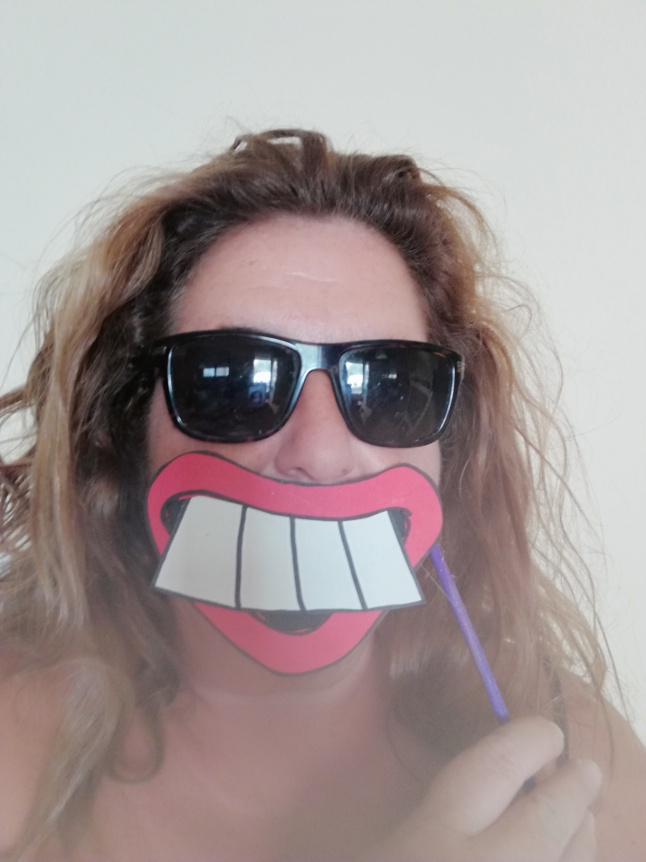 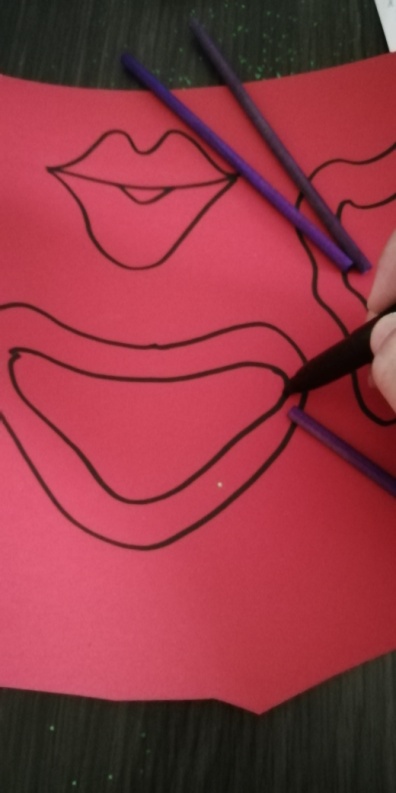 QUE MIEDITOOO!
Hasta la semana 
que viene….
NOS VEMOS PRONTO
CHIC@S